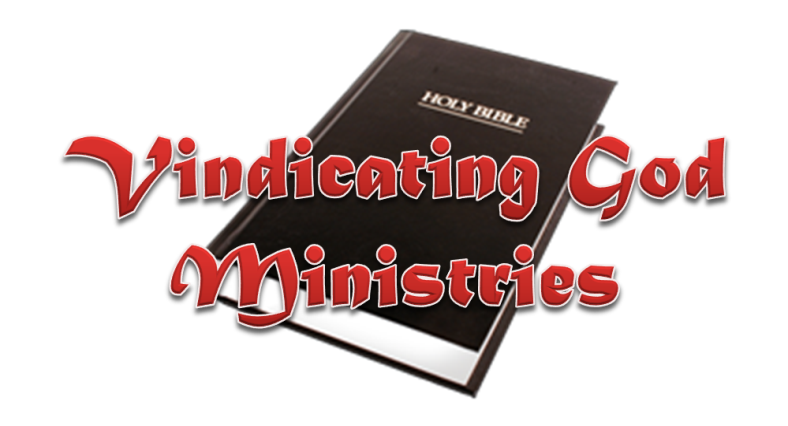 Does God Engage in Destructive Behavior?
Lesson Five
Satan is the Destroyer (Part 1)
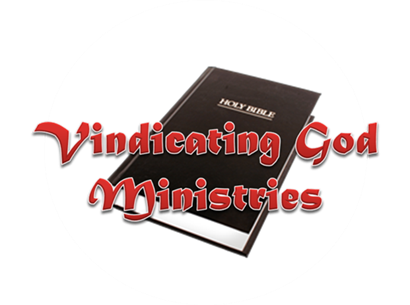 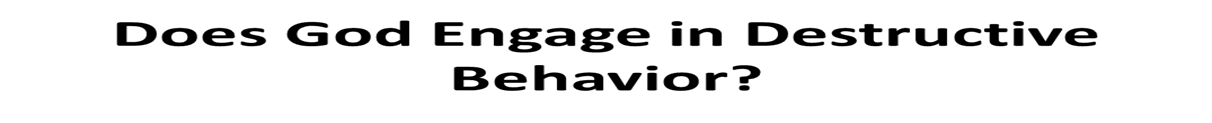 1. Contrast between God and Satan
The above describes the contrast between Satan and Jesus. Jesus is a Creator (John 1:1-3, 14; Col. 1:16-17) and Satan is a destroyer.
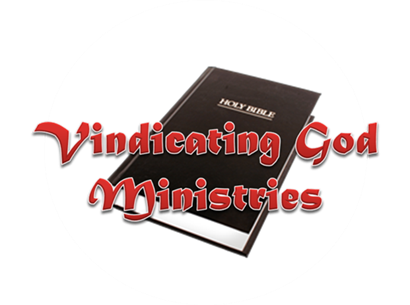 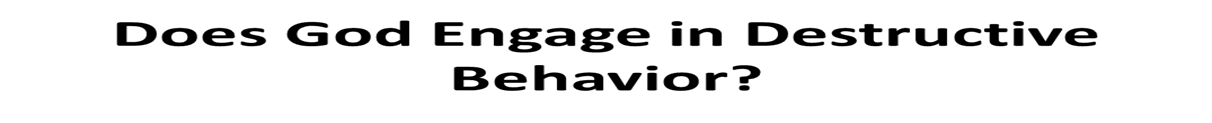 1. Contrast between God and Satan
Isa 14:12  How art thou fallen from heaven, O Lucifer, son of the morning! how art thou cut down to the ground, which didst weaken the nations! 
Isa 14:13  For thou hast said in thine heart, I will ascend into heaven, I will exalt my throne above the stars of God: I will sit also upon the mount of the congregation, in the sides of the north: 
Isa 14:14  I will ascend above the heights of the clouds; I will be like the most High.
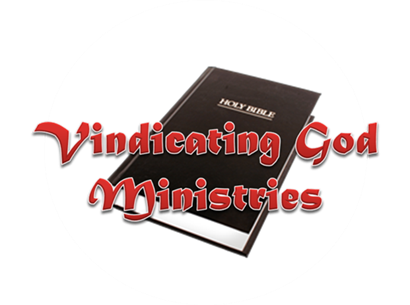 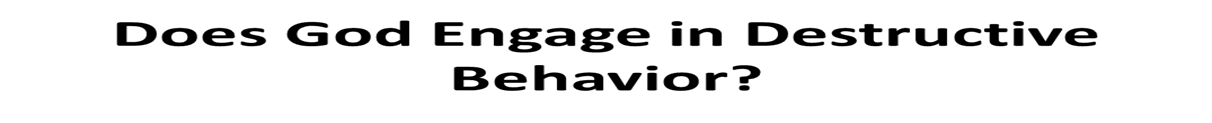 1. Contrast between God and Satan
Isa 14:15  Yet thou shalt be brought down to hell, to the sides of the pit. 
Isa 14:16  They that see thee shall narrowly look upon thee, and consider thee, saying, Is this the man that made the earth to tremble, that did shake kingdoms; 
Isa 14:17  That made the world as a wilderness, and destroyed the cities thereof; that opened not the house of his prisoners?
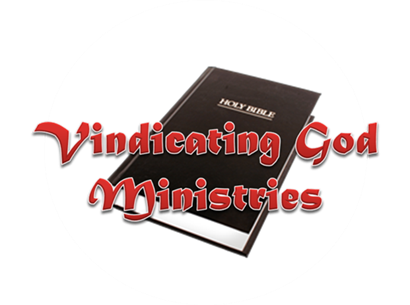 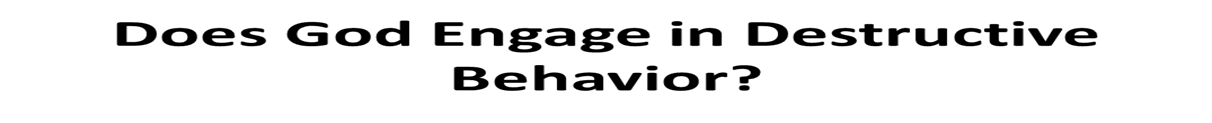 1. Contrast between God and Satan
Joh 10:10  The thief cometh not, but for to steal, and to kill, and to destroy: I am come that they might have life, and that they might have it more abundantly.
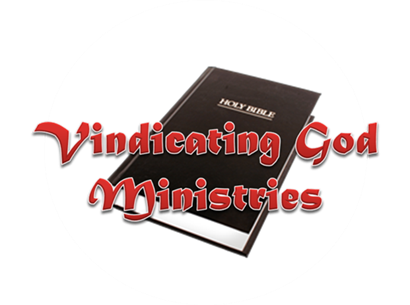 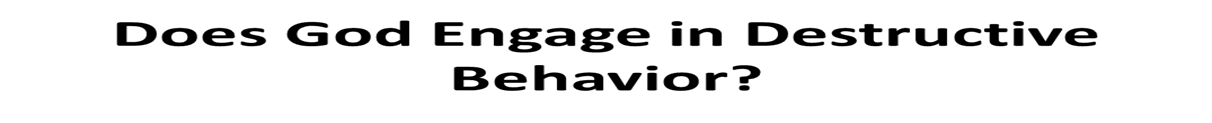 1. Contrast between God and Satan
1Pe 5:7  Casting all your care upon him; for he careth for you. 
1Pe 5:8  Be sober, be vigilant; because your adversary the devil, as a roaring lion, walketh about, seeking whom he may devour: 
1Pe 5:9  Whom resist stedfast in the faith, knowing that the same afflictions are accomplished in your brethren that are in the world.
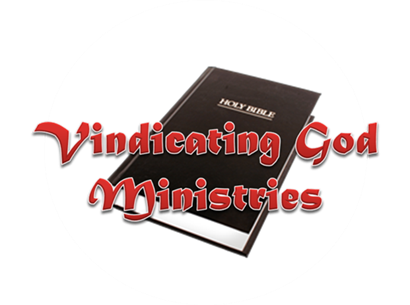 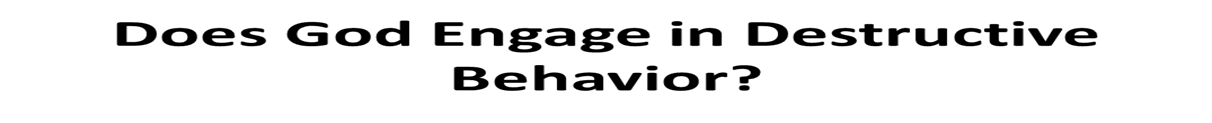 2. The Millennial Reign of Christ
Many people use the phrase, “God is in control.” They attribute life’s hardships and tragedies to Him.
The Bible says that Satan is controlling all of life’s negative events in this world: “We know that we belong to God, but the Evil One controls the whole world” (Easy to Read Version). 
There is coming a day when God will show men the difference between His reign upon the earth and Satan’s when He has locked Satan in a pit for one thousand years:
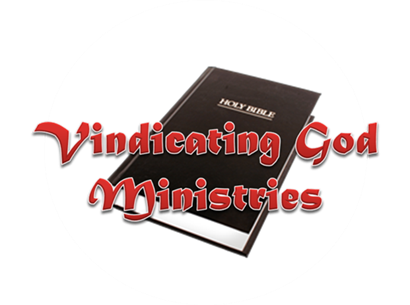 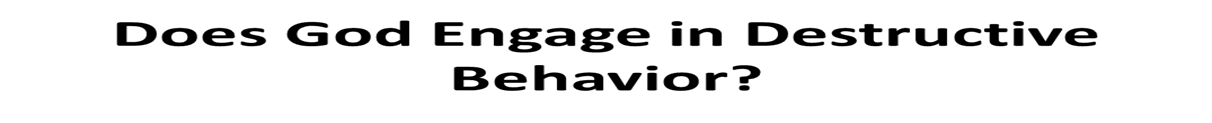 2. The Millennial Reign of Christ
Rev 20:1  And I saw an angel come down from heaven, having the key of the bottomless pit and a great chain in his hand. 
Rev 20:2  And he laid hold on the dragon, that old serpent, which is the Devil, and Satan, and bound him a thousand years, 
Rev 20:3  And cast him into the bottomless pit, and shut him up, and set a seal upon him, that he should deceive the nations no more, till the thousand years should be fulfilled: and after that he must be loosed a little season.
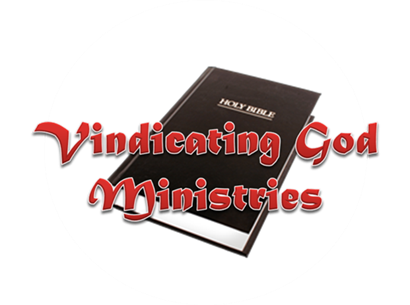 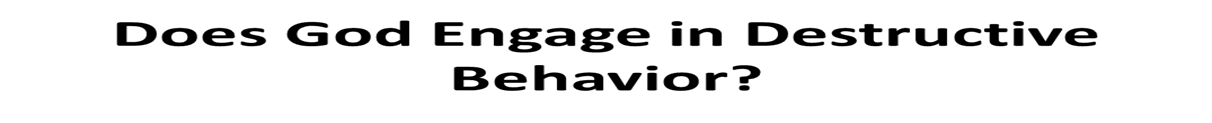 2. The Millennial Reign of Christ
Those who take part in the first resurrection “….they shall be priests of God and of Christ, and shall reign with him a thousand years” (Rev. 20:6b). 
Only then will Christ fully and completely reign on the earth and we will reign with Him.
This will be the end of animal violence. Nothing will hurt or destroy because the earth will be filled with the knowledge of God (knowledge of His true character):
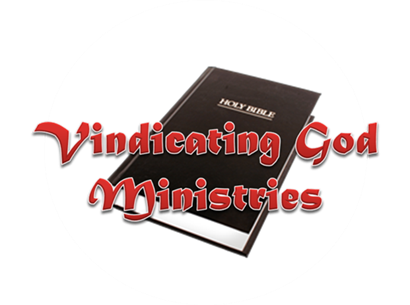 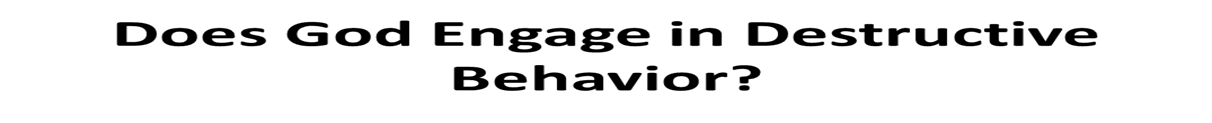 2. The Millennial Reign of Christ
Isa 11:8  And the sucking child shall play on the hole of the asp, and the weaned child shall put his hand on the cockatrice' den. 
Isa 11:9  They shall not hurt nor destroy in all my holy mountain: for the earth shall be full of the knowledge of the LORD, as the waters cover the sea.
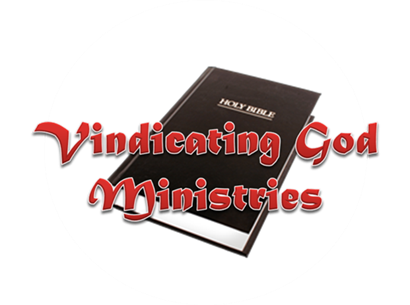 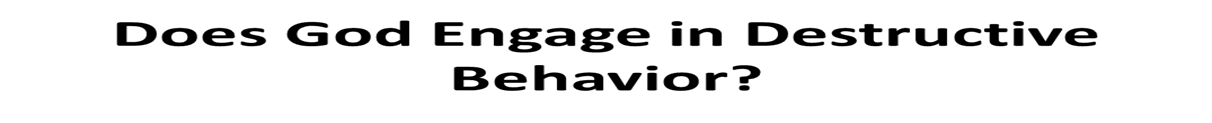 2. The Millennial Reign of Christ
Isa 65:25  The wolf and the lamb shall feed together, and the lion shall eat straw like the bullock: and dust shall be the serpent's meat. They shall not hurt nor destroy in all my holy mountain, saith the LORD.
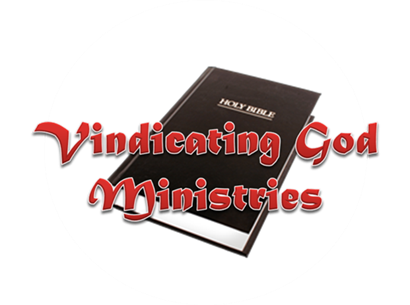 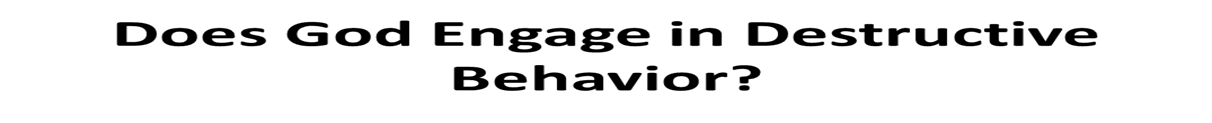 3. Satan’s Attempts to Destroy Jesus
Man sinned, plunged the whole world under death and destruction and transferred dominion to Satan (Gen. 1:26-28; Luke 4:5-8; Rom. 5:12). 
God gave the first prophecy of Jesus coming to defeat Satan (Gen. 3:14-15). 
Much of the Bible is a record of the warfare between God and Satan for the salvation of men. 
Satan tried to stop the fulfilment of the prophecy in Genesis 3. He attempted to destroy Jesus after He came into our world as a man
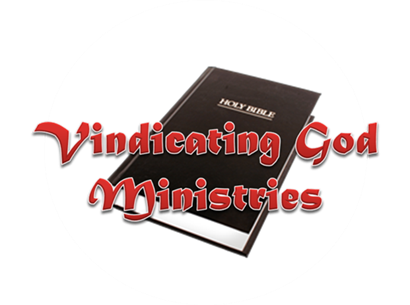 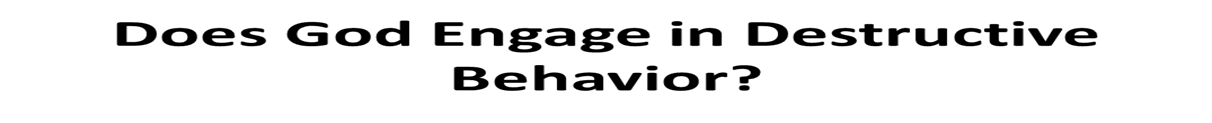 3. Satan’s Attempts to Destroy Jesus
Mat 2:13  And when they were departed, behold, the angel of the Lord appeareth to Joseph in a dream, saying, Arise, and take the young child and his mother, and flee into Egypt, and be thou there until I bring thee word: for Herod will seek the young child to destroy him. 
Mat 2:14  When he arose, he took the young child and his mother by night, and departed into Egypt:
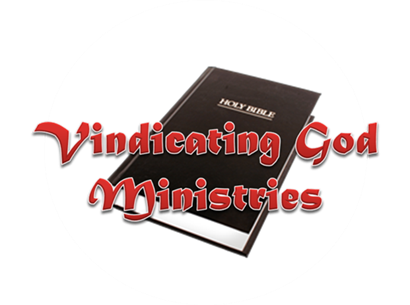 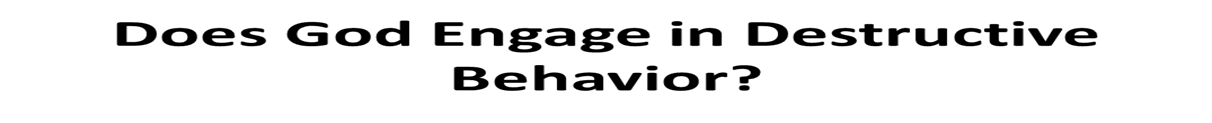 3. Satan’s Attempts to Destroy Jesus
Mat 12:14  Then the Pharisees went out, and held a council against him, how they might destroy him.
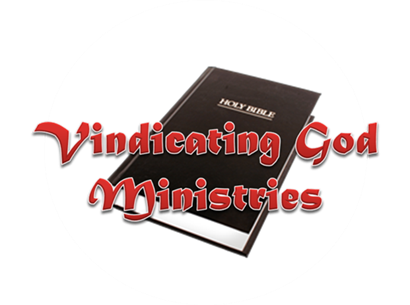 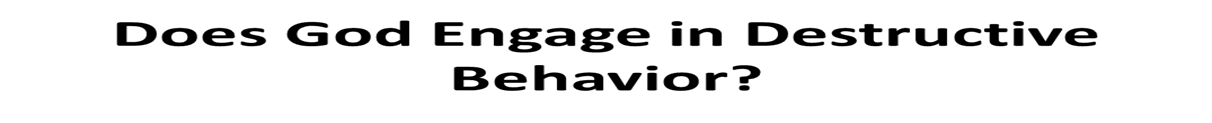 3. Satan’s Attempts to Destroy Jesus
Joh 8:40  But now ye seek to kill me, a man that hath told you the truth, which I have heard of God: this did not Abraham. 
Joh 8:41  Ye do the deeds of your father. Then said they to him, We be not born of fornication; we have one Father, even God. 
Joh 8:42  Jesus said unto them, If God were your Father, ye would love me: for I proceeded forth and came from God; neither came I of myself, but he sent me.
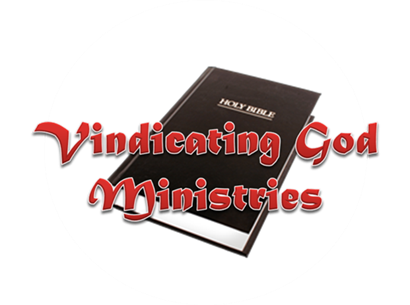 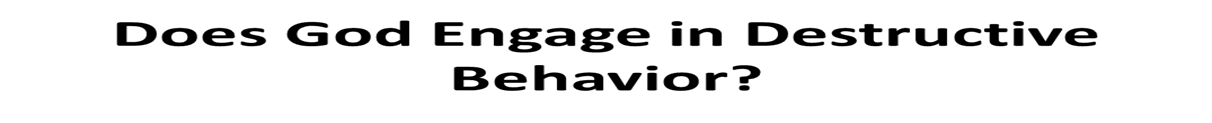 3. Satan’s Attempts to Destroy Jesus
Joh 8:43  Why do ye not understand my speech? even because ye cannot hear my word. 
Joh 8:44  Ye are of your father the devil, and the lusts of your father ye will do. He was a murderer from the beginning, and abode not in the truth, because there is no truth in him. When he speaketh a lie, he speaketh of his own: for he is a liar, and the father of it.
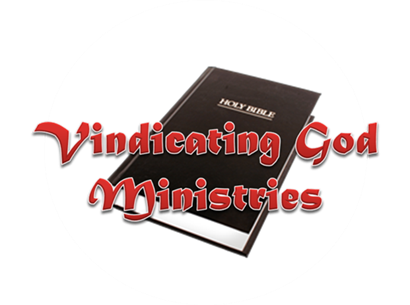 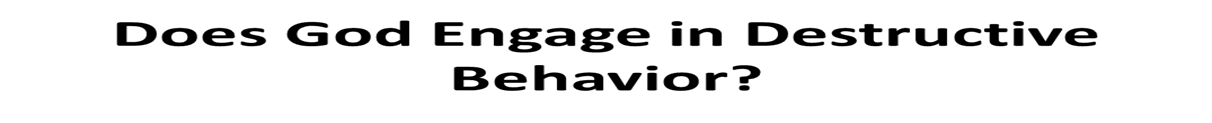 4. Satan Works through Demons and Sickness
Psa 107:17  Fools because of their transgression, and because of their iniquities, are afflicted. 
Psa 107:18  Their soul abhorreth all manner of meat; and they draw near unto the gates of death. 
Psa 107:19  Then they cry unto the LORD in their trouble, and he saveth them out of their distresses. 
Psa 107:20  He sent his word, and healed them, and delivered them from their destructions.
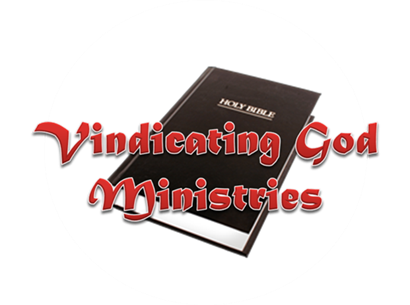 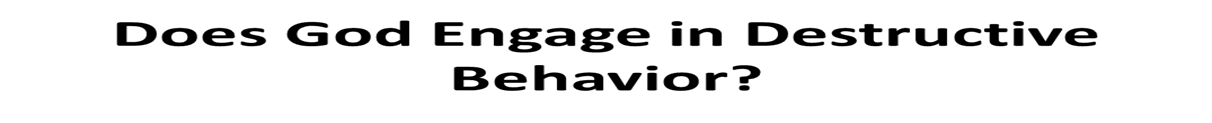 4. Satan Works through Demons and Sickness
Psa 91:3  Surely he shall deliver thee from the snare of the fowler, and from the noisome pestilence. 
Psa 91:4  He shall cover thee with his feathers, and under his wings shalt thou trust: his truth shall be thy shield and buckler. 
Psa 91:5  Thou shalt not be afraid for the terror by night; nor for the arrow that flieth by day; 
Psa 91:6  Nor for the pestilence that walketh in darkness; nor for the destruction that wasteth at noonday.
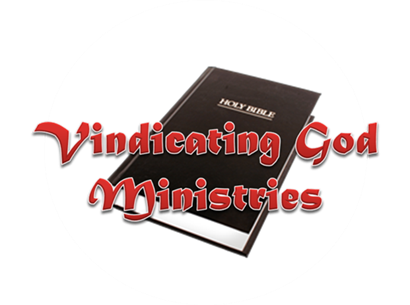 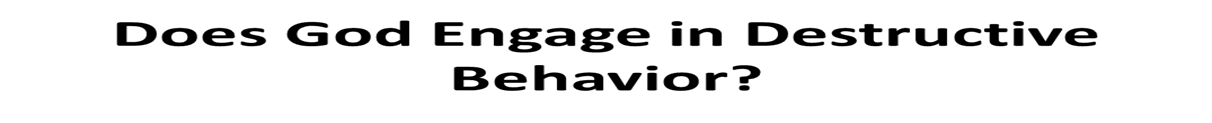 4. Satan Works through Demons and Sickness
The International Children’s Bible renders verse 6, “You will not be afraid of diseases that come in the dark or sickness that strikes at noon.” 
The Charles Thomson Translation renders the latter part of verse 6, “the demon of noon day.” 
Satan works through demons to spread destructive sickness.
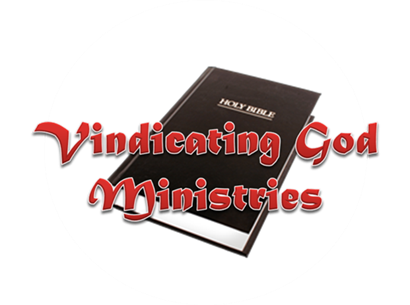 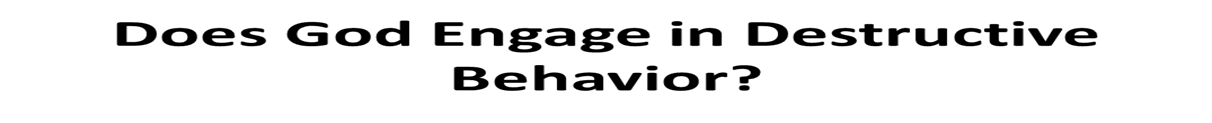 4. Satan Works through Demons and Sickness
Mar 9:21  And he asked his father, How long is it ago since this came unto him? And he said, Of a child. 
Mar 9:22  And ofttimes it hath cast him into the fire, and into the waters, to destroy him: but if thou canst do any thing, have compassion on us, and help us. 
Mar 9:23  Jesus said unto him, If thou canst believe, all things are possible to him that believeth.
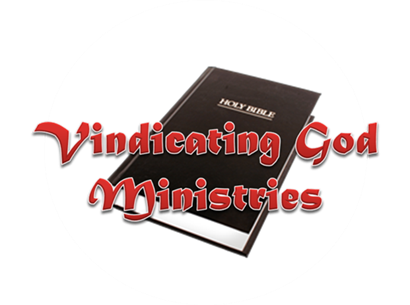 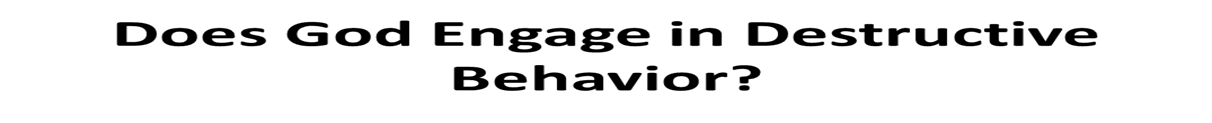 4. Satan Works through Demons and Sickness
Mar 9:24  And straightway the father of the child cried out, and said with tears, Lord, I believe; help thou mine unbelief. 
Mar 9:25  When Jesus saw that the people came running together, he rebuked the foul spirit, saying unto him, Thou dumb and deaf spirit, I charge thee, come out of him, and enter no more into him.